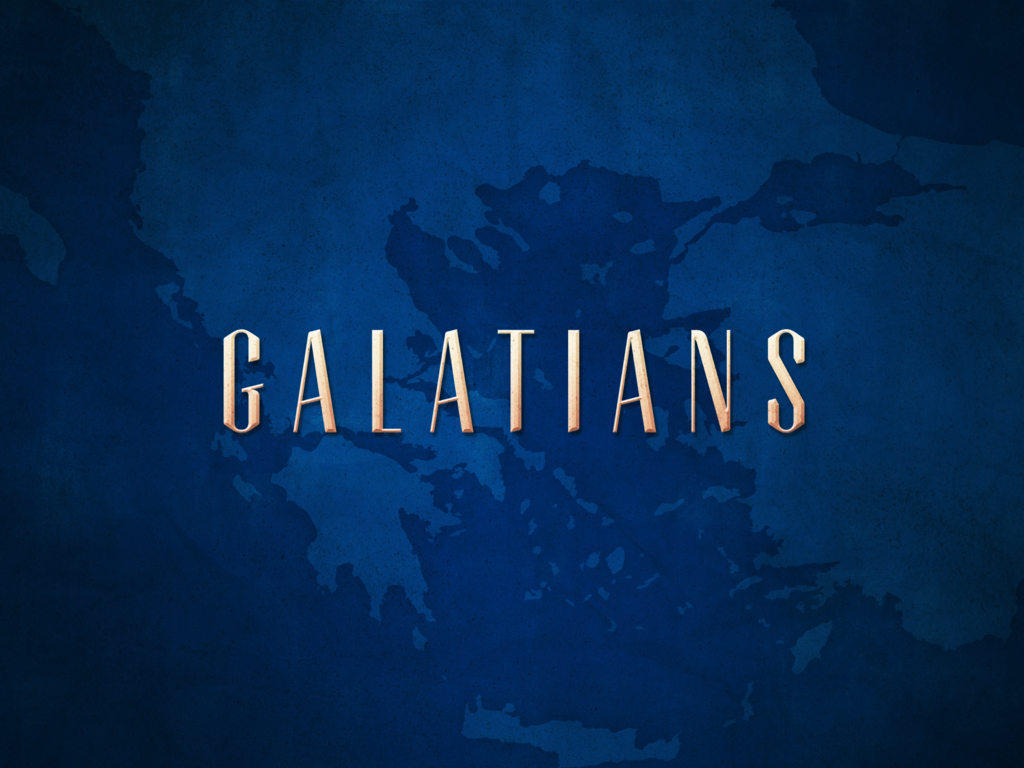 Chapter 5:22-6:10
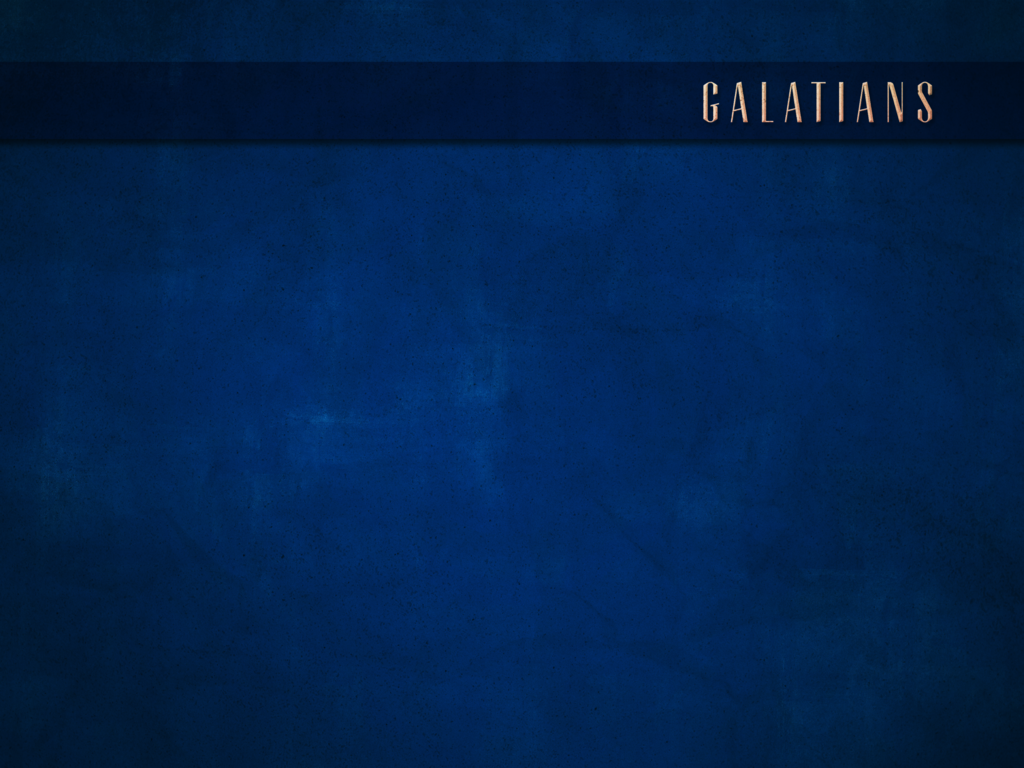 CHAPTER 5:13-15
13 For you were called to freedom, brethren; only do not turn your freedom into an opportunity for the flesh, but through love serve one another.14 For the whole Law is fulfilled in one word, in the statement, “You shall love your neighbor as yourself.” 15 But if you bite and devour one another, take care lest you be consumed by one another.
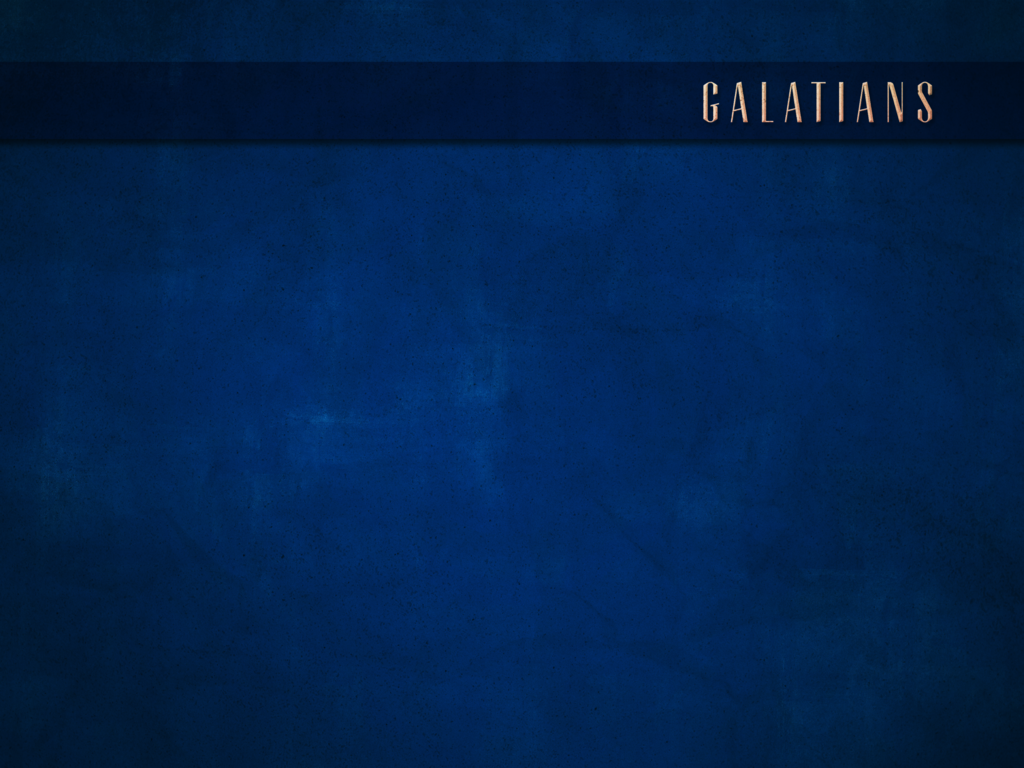 CHAPTER 5:16-18
16 But I say, walk by the Spirit, and you will not carry out the desire of the flesh.17 For the flesh sets its desire against the Spirit, and the Spirit against the flesh; for these are in opposition to one another, so that you may not do the things that you please.18 But if you are led by the Spirit, you are not under the Law.
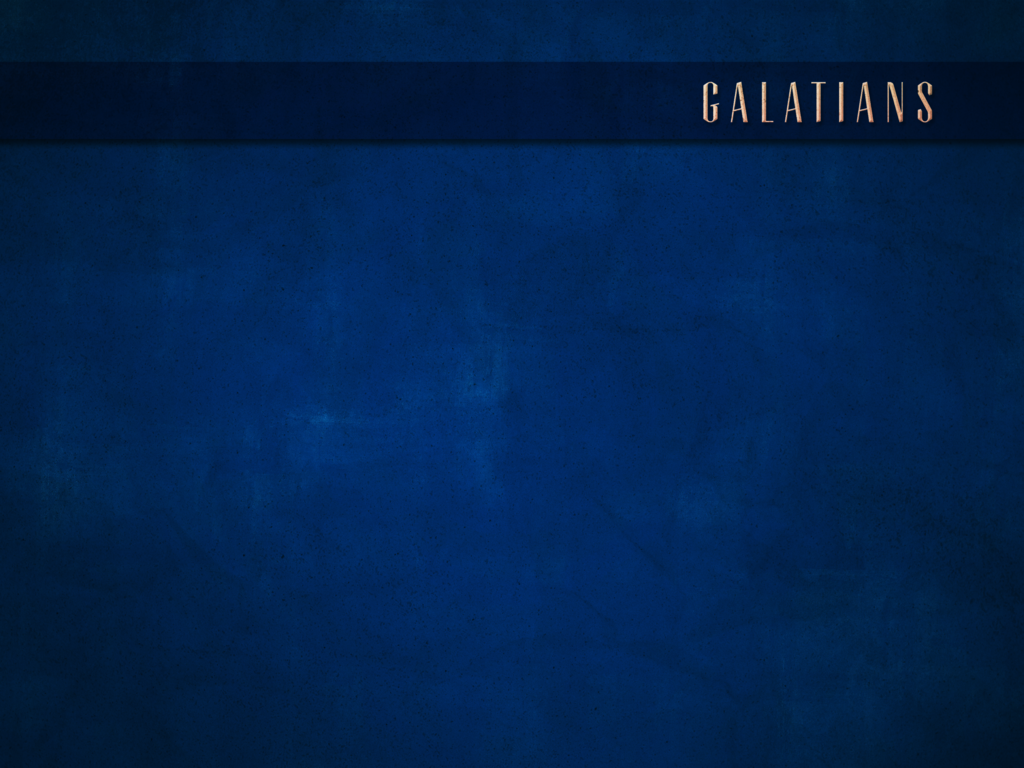 CHAPTER 5:19-21
19 Now the deeds of the flesh are evident, which are: immorality, impurity, sensuality,20 idolatry, sorcery, enmities, strife, jealousy, outbursts of anger, disputes, dissensions, factions,21 envying, drunkenness, carousing, and things like these, of which I forewarn you just as I have forewarned you that those who practice such things shall not inherit the kingdom of God.
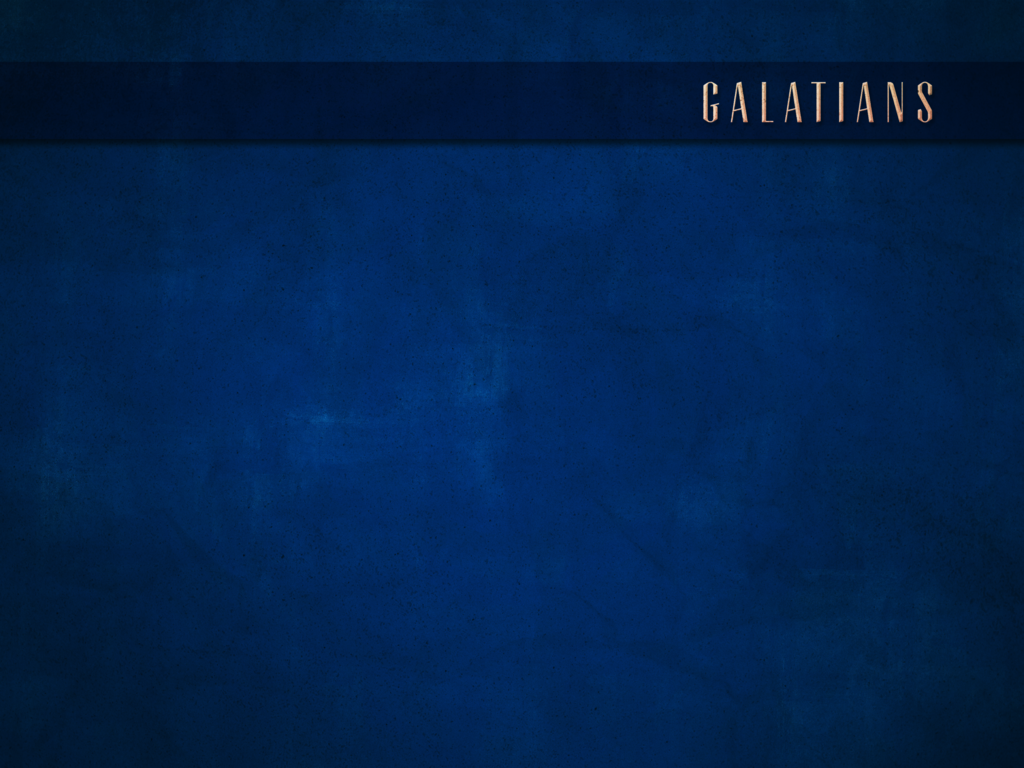 CHAPTER 5:22-26
22 But the fruit of the Spirit is love, joy, peace, patience, kindness, goodness, faithfulness,23 gentleness, self-control; against such things there is no law.24 Now those who belong to Christ Jesus have crucified the flesh with its passions and desires.25 If we live by the Spirit, let us also walk by the Spirit.26 Let us not become boastful, challenging one another, envying one another.
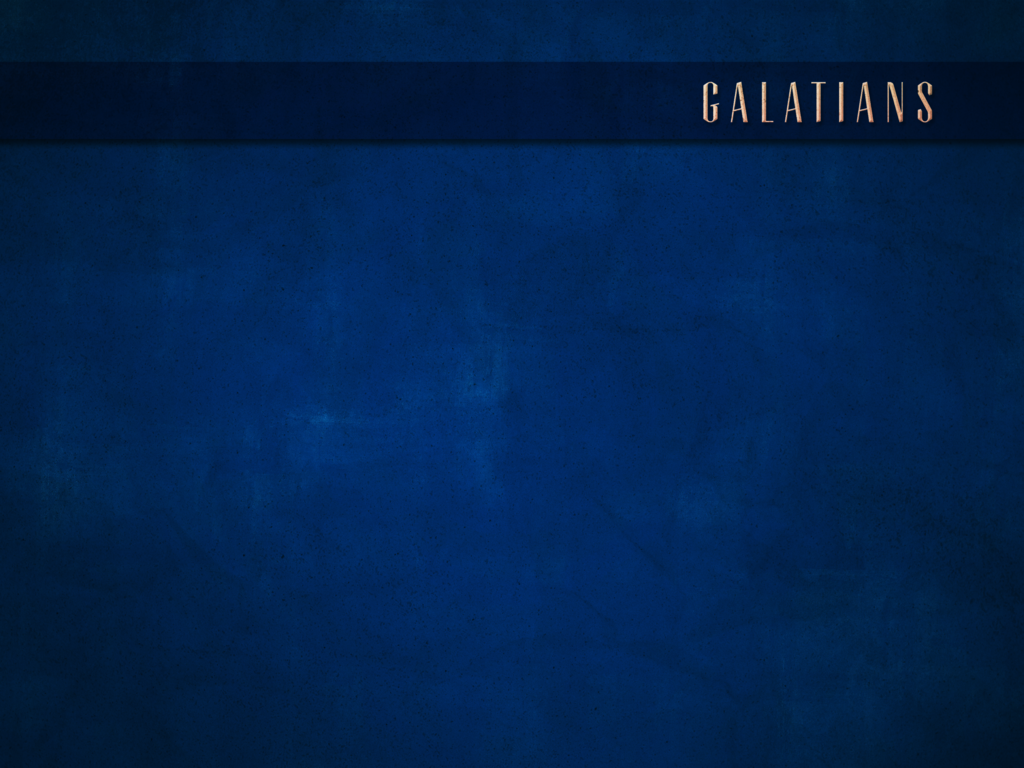 CHAPTER 5:22-26
22 But the fruit of the Spirit is love, joy, peace, patience, kindness, goodness, faithfulness,23 gentleness, self-control; against such things there is no law.24 Now those who belong to Christ Jesus have crucified the flesh with its passions and desires.25 If we live by the Spirit, let us also walk by the Spirit.26 Let us not become boastful, challenging one another, envying one another.
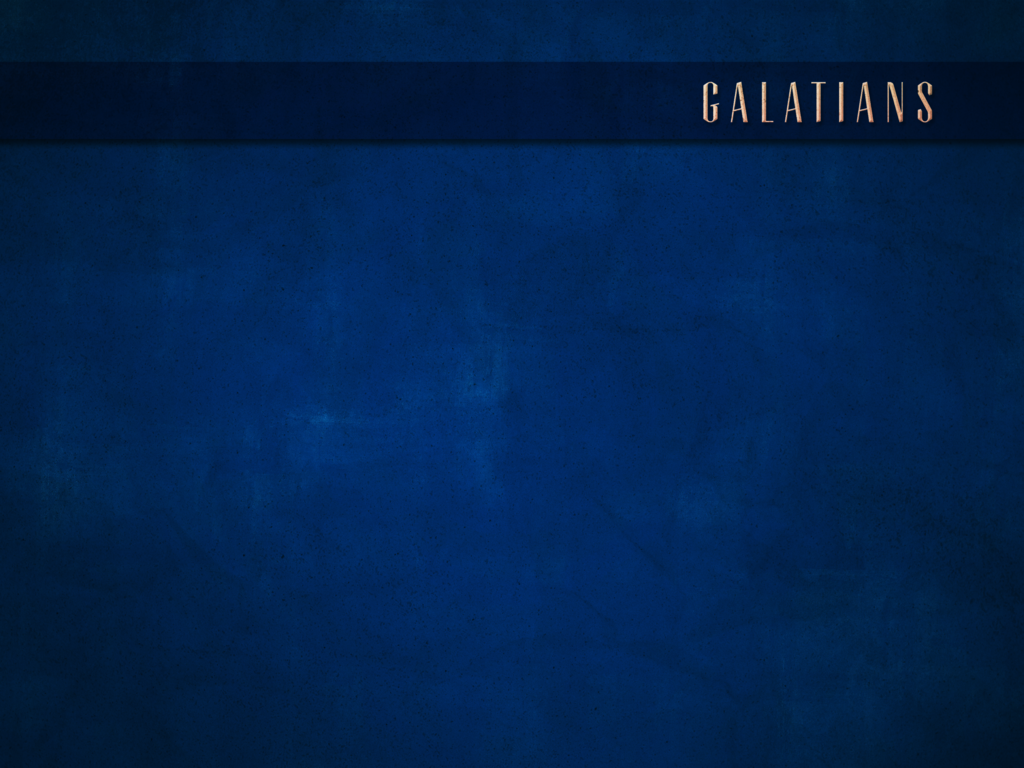 CHAPTER 5:22-26
22 But the fruit of the Spirit is love, joy, peace, patience, kindness, goodness, faithfulness,23 gentleness, self-control; against such things there is no law.24 Now those who belong to Christ Jesus have crucified the flesh with its passions and desires.25 If we live by the Spirit, let us also walk by the Spirit.26 Let us not become boastful, challenging one another, envying one another.
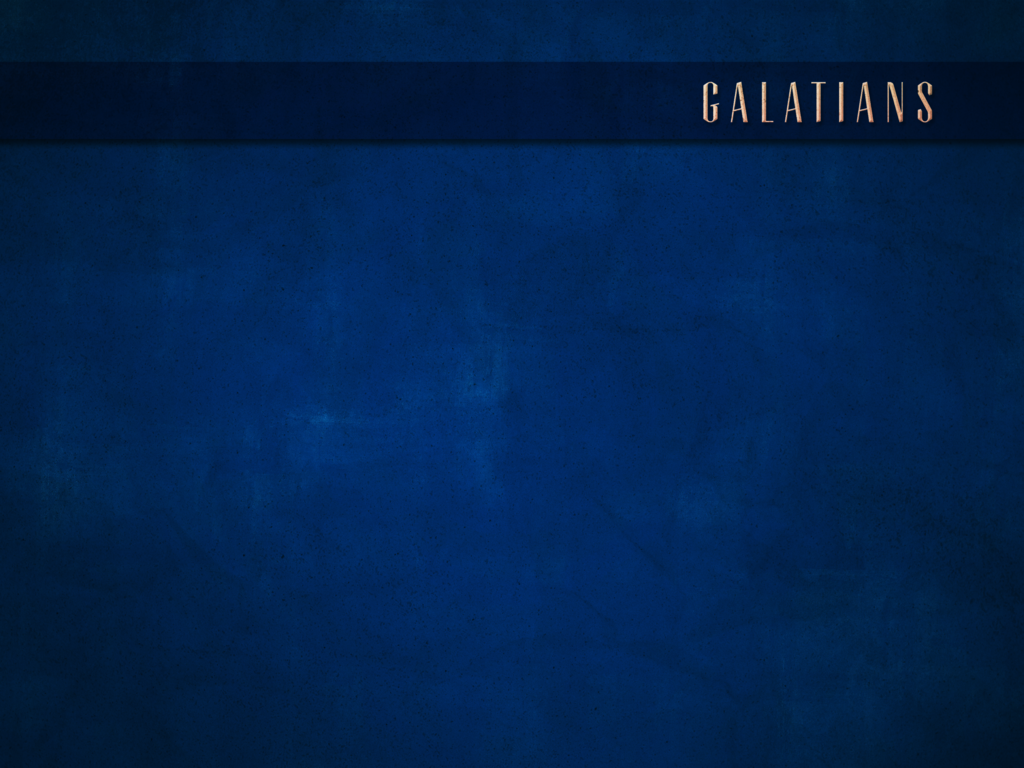 CHAPTER 5:22-26
22 But the fruit of the Spirit is love, joy, peace, patience, kindness, goodness, faithfulness,23 gentleness, self-control; against such things there is no law.24 Now those who belong to Christ Jesus have crucified the flesh with its passions and desires.25 If we live by the Spirit, let us also walk by the Spirit.26 Let us not become boastful, challenging one another, envying one another.
I have been crucified with Christ; and it is no longer I who live, but Christ lives in me; and the life which I now live in the flesh I live by faith in the Son of God, who loved me, and delivered Himself up for me. 
Galatians 2:20
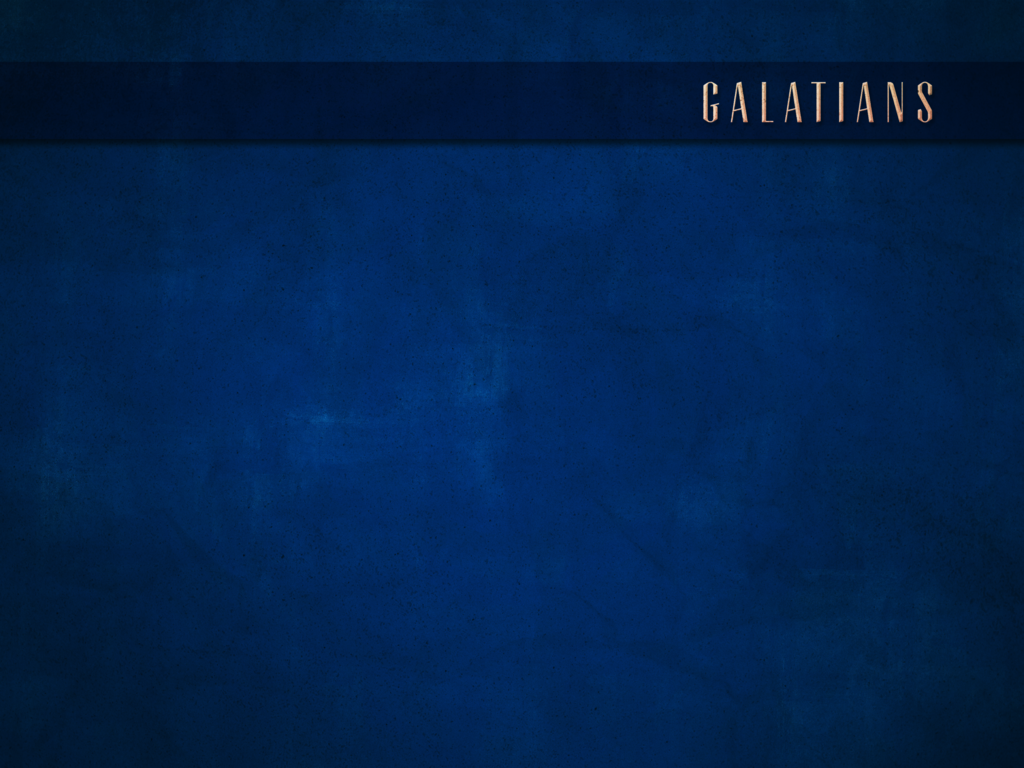 CHAPTER 5:22-26
22 But the fruit of the Spirit is love, joy, peace, patience, kindness, goodness, faithfulness,23 gentleness, self-control; against such things there is no law.24 Now those who belong to Christ Jesus have crucified the flesh with its passions and desires.25 If we live by the Spirit, let us also walk by the Spirit.26 Let us not become boastful, challenging one another, envying one another.
But I say, walk by the Spirit, and you will not carry out the desire of the flesh. 
Galatians 5:16
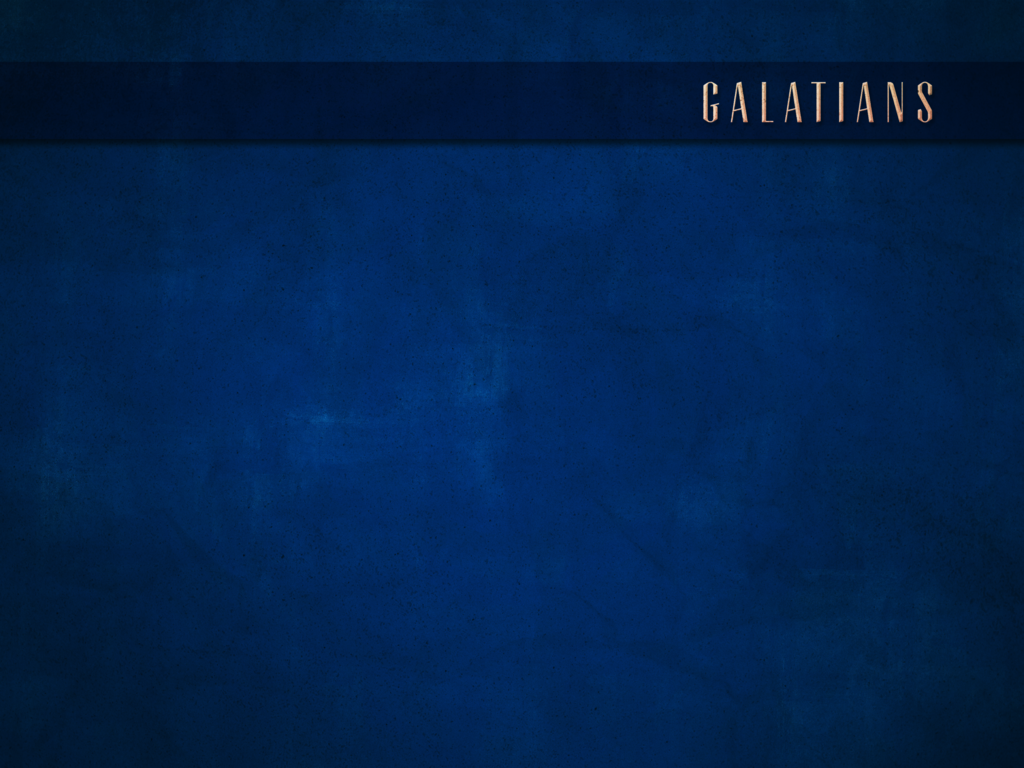 CHAPTER 5:22-26
22 But the fruit of the Spirit is love, joy, peace, patience, kindness, goodness, faithfulness,23 gentleness, self-control; against such things there is no law.24 Now those who belong to Christ Jesus have crucified the flesh with its passions and desires.25 If we live by the Spirit, let us also walk by the Spirit.26 Let us not become boastful, challenging one another, envying one another.
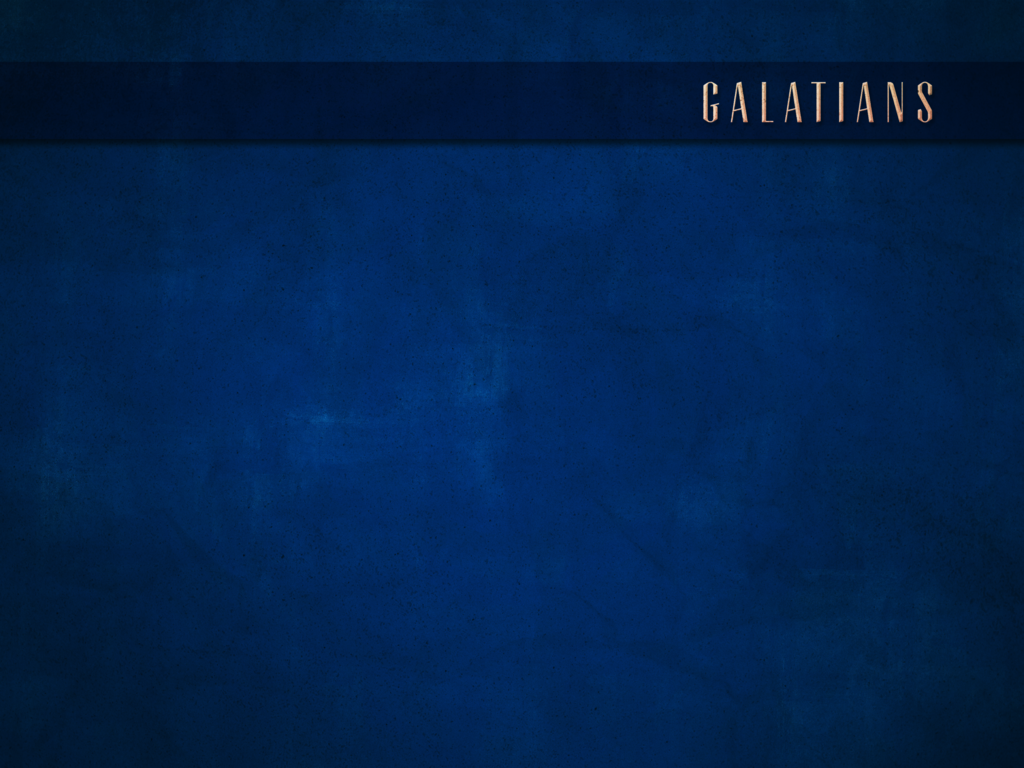 CHAPTER 6:1-5
1 Brethren, even if a man is caught in any trespass, you who are spiritual, restore such a one in a spirit of gentleness; each one looking to yourself, lest you too be tempted.2 Bear one another’s burdens, and thus fulfill the law of Christ.3 For if anyone thinks he is something when he is nothing, he deceives himself.4 But let each one examine his own work, and then he will have reason for boasting in regard to himself alone, and not in regard to another.5 For each one shall bear his own load.
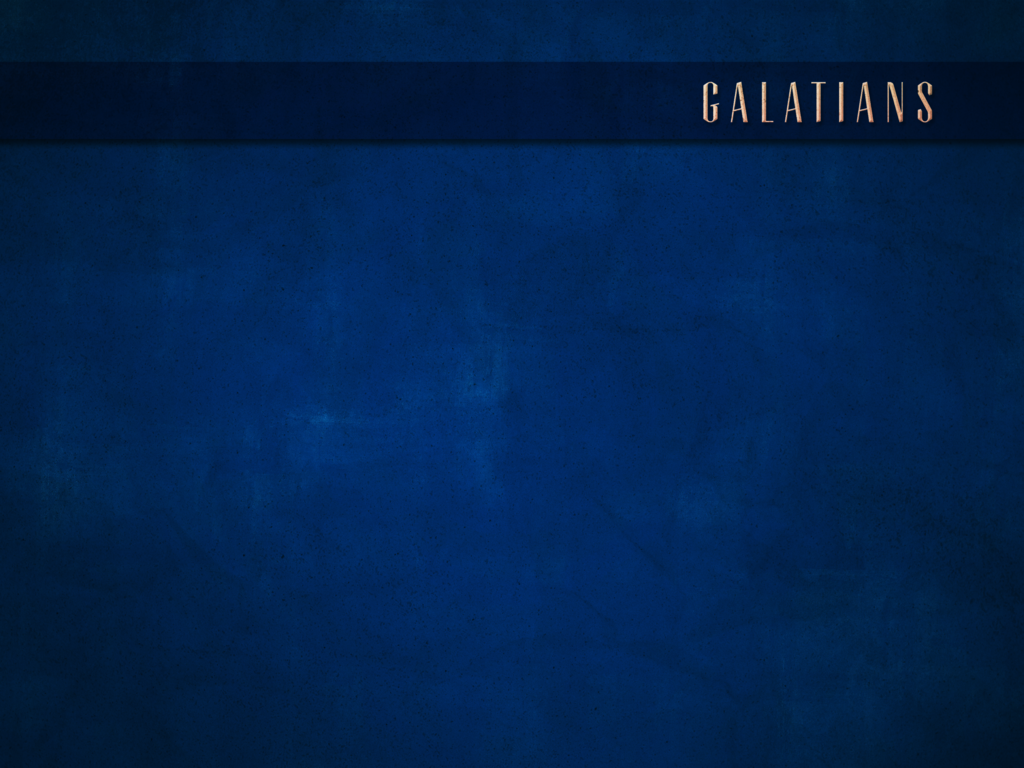 CHAPTER 6:1-5
“restore”
“you who are spiritual”
“a spirit of gentleness”
“caught”
1 Brethren, even if a man is caught in any trespass, you who are spiritual, restore such a one in a spirit of gentleness; each one looking to yourself, lest you too be tempted.2 Bear one another’s burdens, and thus fulfill the law of Christ.3 For if anyone thinks he is something when he is nothing, he deceives himself.4 But let each one examine his own work, and then he will have reason for boasting in regard to himself alone, and not in regard to another.5 For each one shall bear his own load.
And I, brethren, could not speak to you as to spiritual men, but as to men of flesh, as to babes in Christ. 
1 Corinthians 3:1
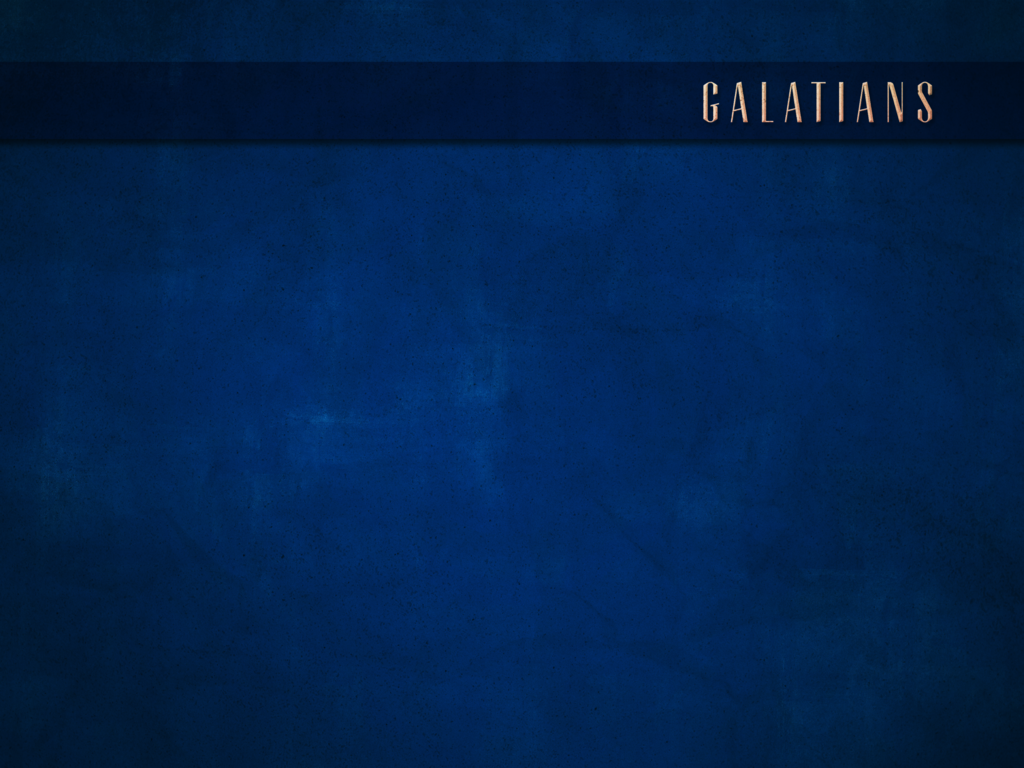 CHAPTER 6:1-5
“the law of Christ”
1 Brethren, even if a man is caught in any trespass, you who are spiritual, restore such a one in a spirit of gentleness; each one looking to yourself, lest you too be tempted.2 Bear one another’s burdens, and thus fulfill the law of Christ.3 For if anyone thinks he is something when he is nothing, he deceives himself.4 But let each one examine his own work, and then he will have reason for boasting in regard to himself alone, and not in regard to another.5 For each one shall bear his own load.
“Therefore, however you want people to treat you, so treat them, for this is the Law and the Prophets.” 
Matthew 7:12
For the whole Law is fulfilled in one word, in the statement, “You shall love your neighbor as yourself.” 
Galatians 5:14
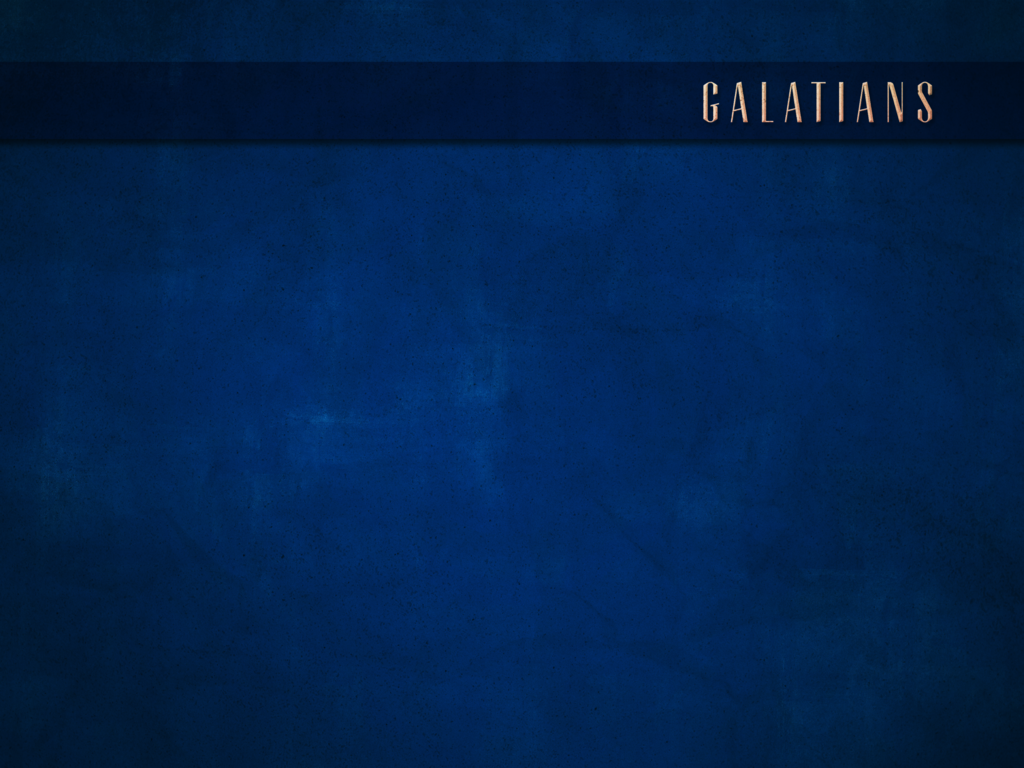 CHAPTER 6:1-5
1 Brethren, even if a man is caught in any trespass, you who are spiritual, restore such a one in a spirit of gentleness; each one looking to yourself, lest you too be tempted.2 Bear one another’s burdens, and thus fulfill the law of Christ.3 For if anyone thinks he is something when he is nothing, he deceives himself.4 But let each one examine his own work, and then he will have reason for boasting in regard to himself alone, and not in regard to another.5 For each one shall bear his own load.
Rejoice with those who rejoice, and weep with those who weep. Be of the same mind toward one another; do not be haughty in mind, but associate with the lowly. Do not be wise in your own estimation. 
Romans 12:15-16
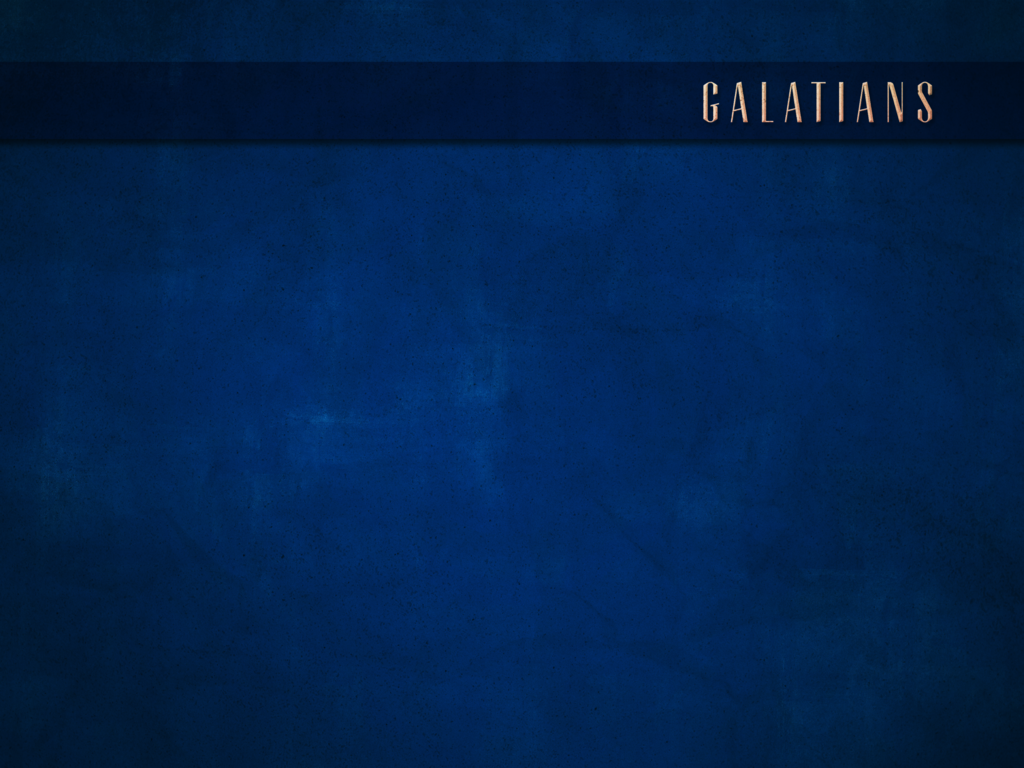 CHAPTER 6:1-5
1 Brethren, even if a man is caught in any trespass, you who are spiritual, restore such a one in a spirit of gentleness; each one looking to yourself, lest you too be tempted.2 Bear one another’s burdens, and thus fulfill the law of Christ.3 For if anyone thinks he is something when he is nothing, he deceives himself.4 But let each one examine his own work, and then he will have reason for boasting in regard to himself alone, and not in regard to another.5 For each one shall bear his own load.
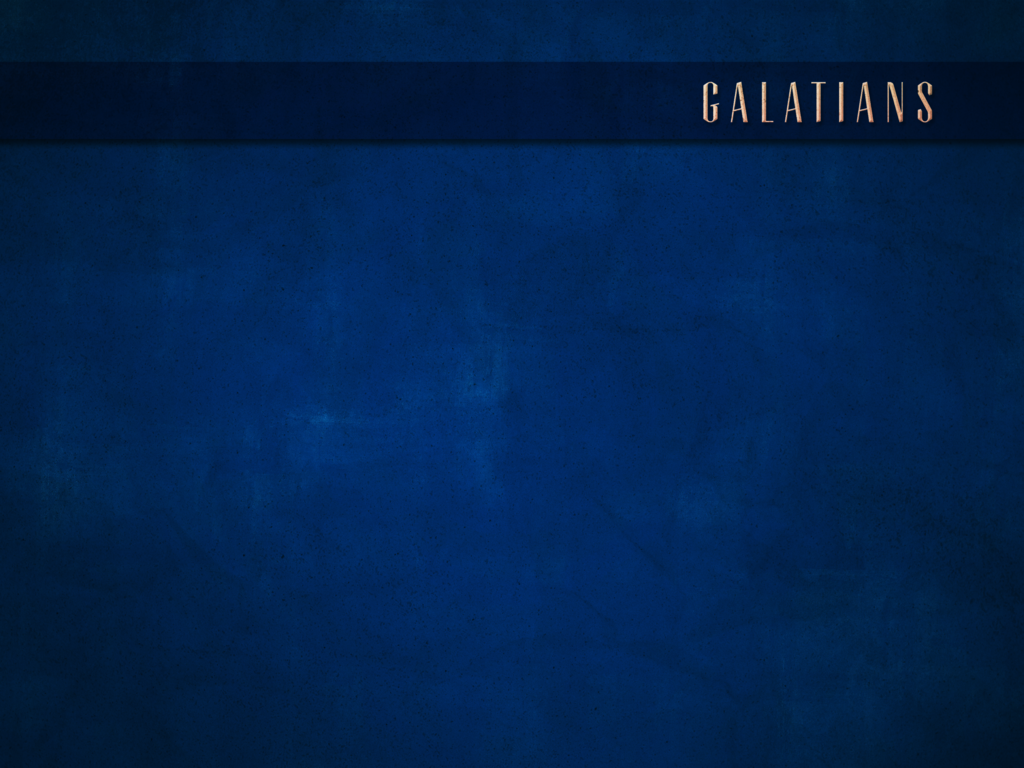 CHAPTER 6:1-5
1 Brethren, even if a man is caught in any trespass, you who are spiritual, restore such a one in a spirit of gentleness; each one looking to yourself, lest you too be tempted.2 Bear one another’s burdens, and thus fulfill the law of Christ.3 For if anyone thinks he is something when he is nothing, he deceives himself.4 But let each one examine his own work, and then he will have reason for boasting in regard to himself alone, and not in regard to another.5 For each one shall bear his own load.
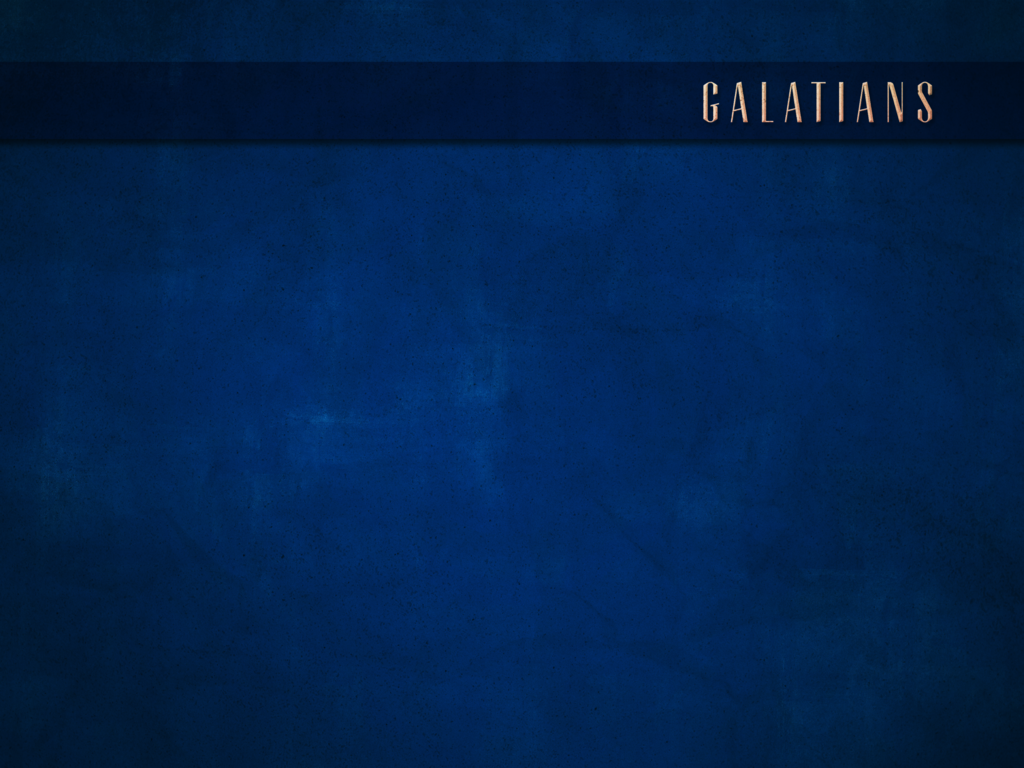 CHAPTER 6:1-5
1 Brethren, even if a man is caught in any trespass, you who are spiritual, restore such a one in a spirit of gentleness; each one looking to yourself, lest you too be tempted.2 Bear one another’s burdens, and thus fulfill the law of Christ.3 For if anyone thinks he is something when he is nothing, he deceives himself.4 But let each one examine his own work, and then he will have reason for boasting in regard to himself alone, and not in regard to another.5 For each one shall bear his own load.
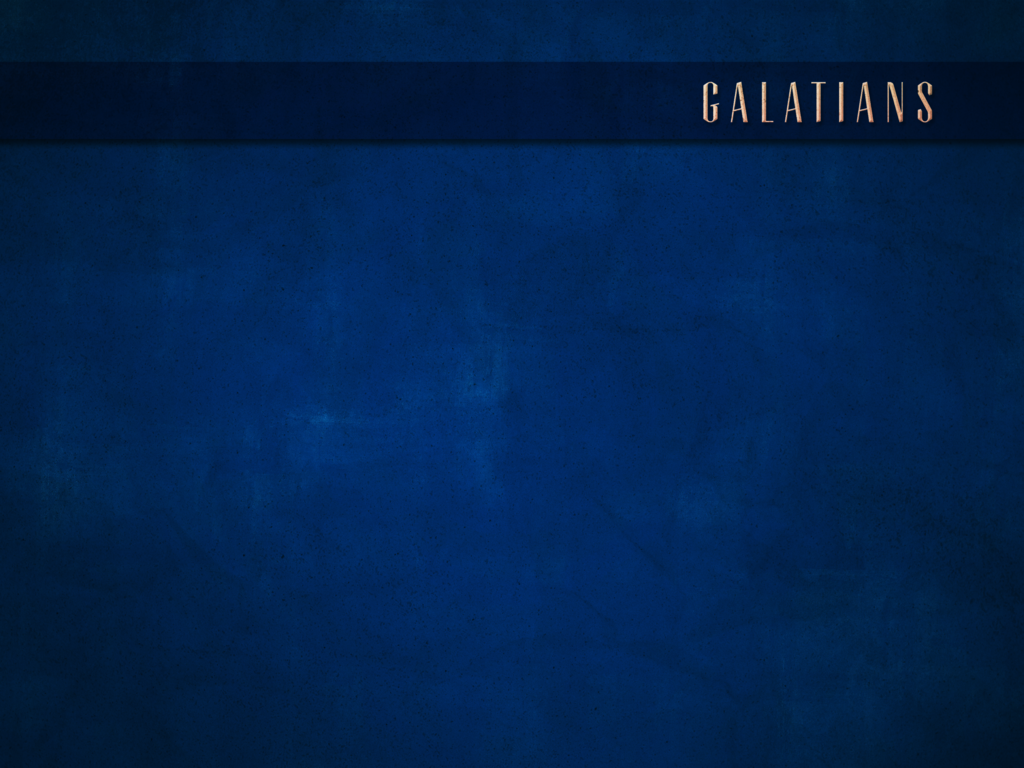 CHAPTER 6:1-5
1 Brethren, even if a man is caught in any trespass, you who are spiritual, restore such a one in a spirit of gentleness; each one looking to yourself, lest you too be tempted.2 Bear one another’s burdens, and thus fulfill the law of Christ.3 For if anyone thinks he is something when he is nothing, he deceives himself.4 But let each one examine his own work, and then he will have reason for boasting in regard to himself alone, and not in regard to another.5 For each one shall bear his own load.
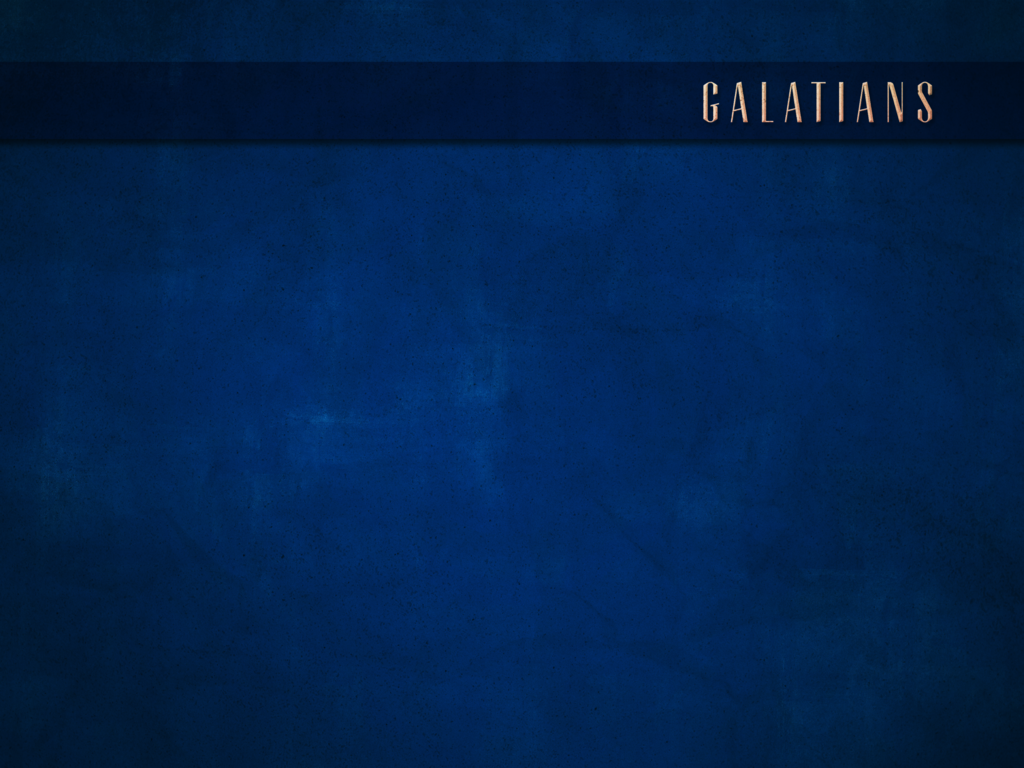 CHAPTER 6:1-5
1 Brethren, even if a man is caught in any trespass, you who are spiritual, restore such a one in a spirit of gentleness; each one looking to yourself, lest you too be tempted.2 Bear one another’s burdens, and thus fulfill the law of Christ.3 For if anyone thinks he is something when he is nothing, he deceives himself.4 But let each one examine his own work, and then he will have reason for boasting in regard to himself alone, and not in regard to another.5 For each one shall bear his own load.
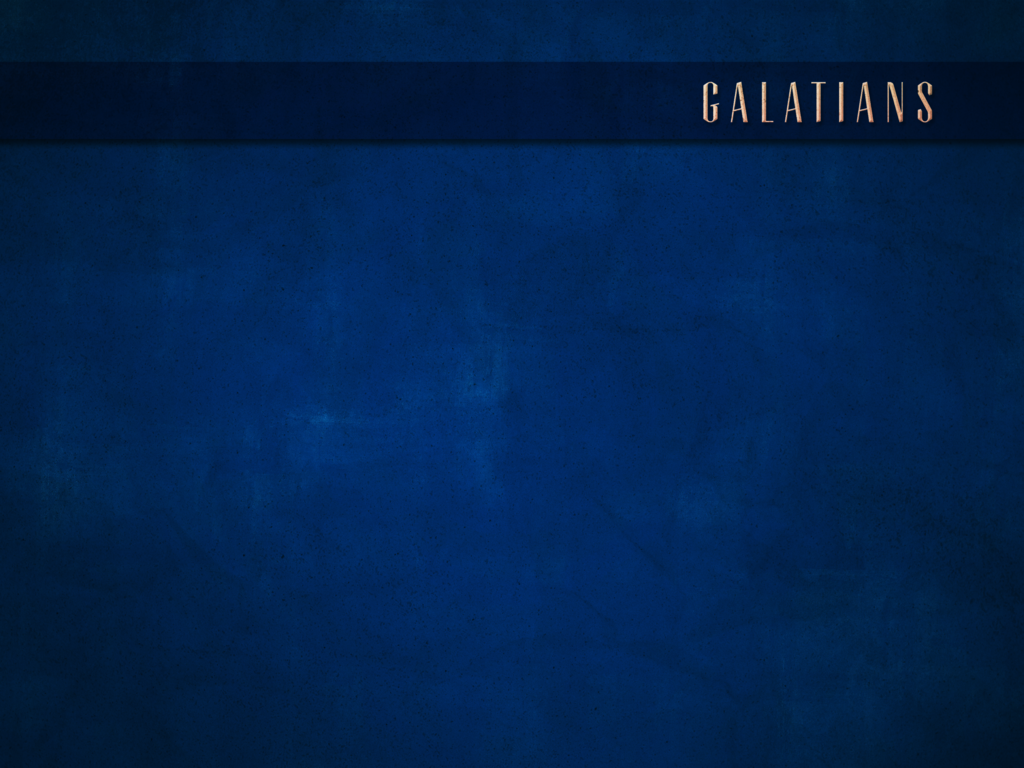 CHAPTER 6:1-5
1 Brethren, even if a man is caught in any trespass, you who are spiritual, restore such a one in a spirit of gentleness; each one looking to yourself, lest you too be tempted.2 Bear one another’s burdens, and thus fulfill the law of Christ.3 For if anyone thinks he is something when he is nothing, he deceives himself.4 But let each one examine his own work, and then he will have reason for boasting in regard to himself alone, and not in regard to another.5 For each one shall bear his own load.
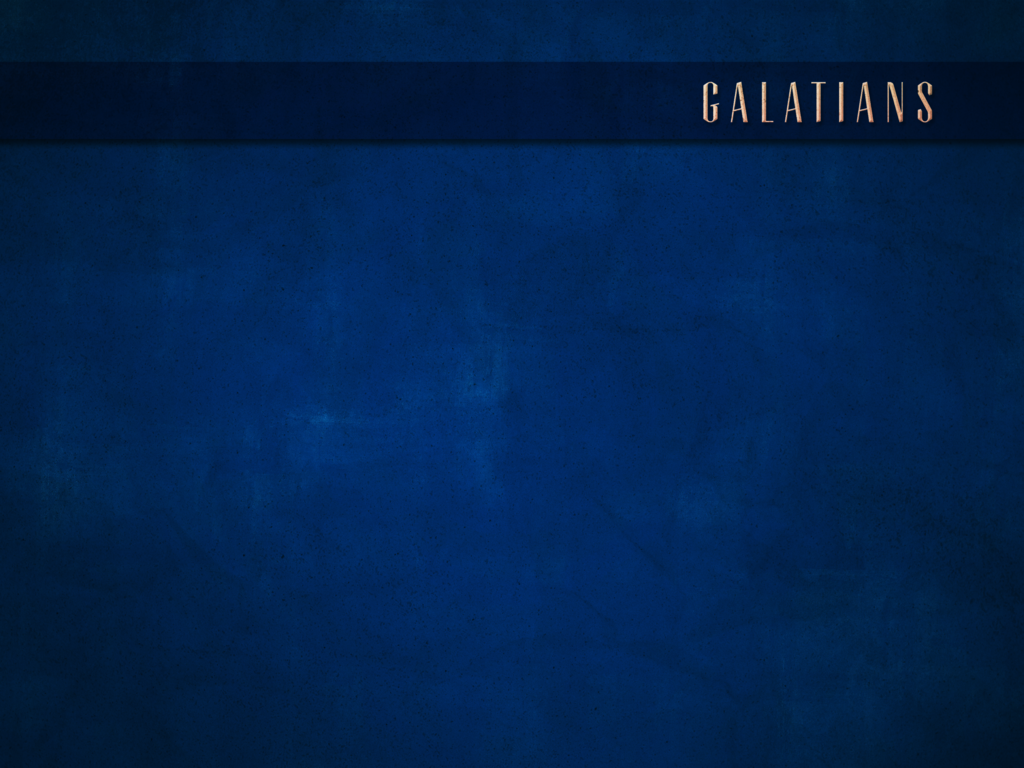 CHAPTER 6:1-5
1 Brethren, even if a man is caught in any trespass, you who are spiritual, restore such a one in a spirit of gentleness; each one looking to yourself, lest you too be tempted.2 Bear one another’s burdens, and thus fulfill the law of Christ.3 For if anyone thinks he is something when he is nothing, he deceives himself.4 But let each one examine his own work, and then he will have reason for boasting in regard to himself alone, and not in regard to another.5 For each one shall bear his own load.
“Now therefore why do you put God to the test by placing upon the neck of the disciples a yoke which neither our fathers nor we have been able to bear?” 
Acts 15:10
“For it seemed good to the Holy Spirit and to us to lay upon you no greater burden than these essentials: 
Acts 15:28
“For My yoke is easy, and My load is light.”
 
Matthew 11:30
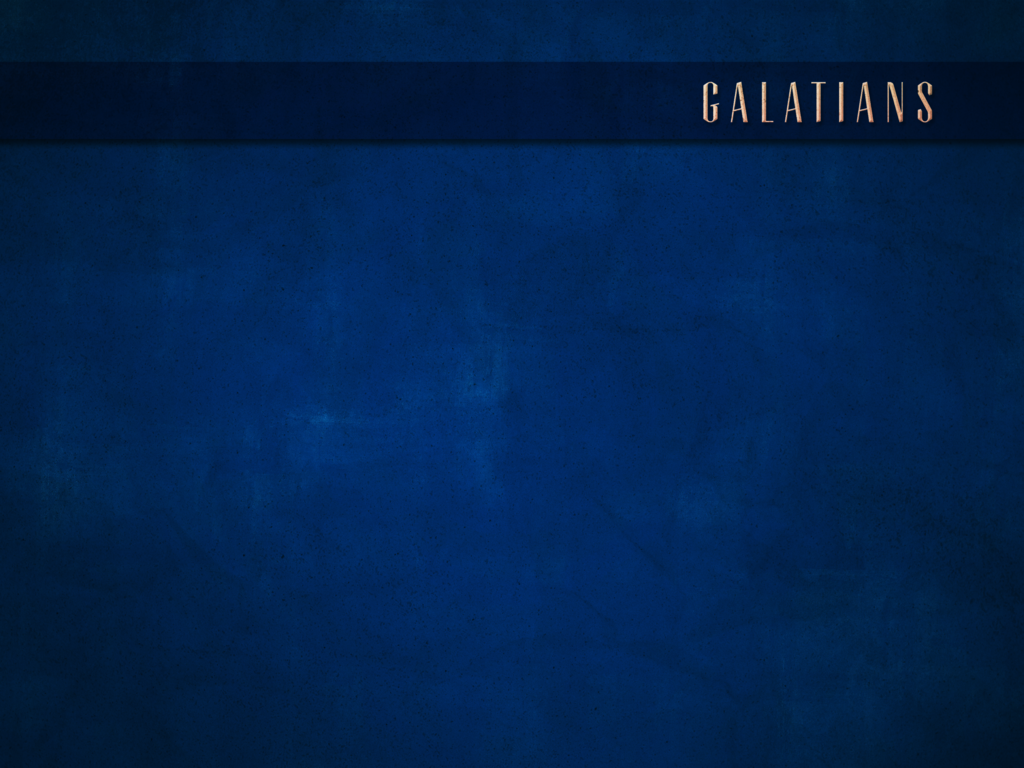 CHAPTER 6:6-10
6 And let the one who is taught the word share all good things with him who teaches.7 Do not be deceived, God is not mocked; for whatever a man sows, this he will also reap.8 For the one who sows to his own flesh shall from the flesh reap corruption, but the one who sows to the Spirit shall from the Spirit reap eternal life.9 And let us not lose heart in doing good, for in due time we shall reap if we do not grow weary.10 So then, while we have opportunity, let us do good to all men, and especially to those who are of the household of the faith.
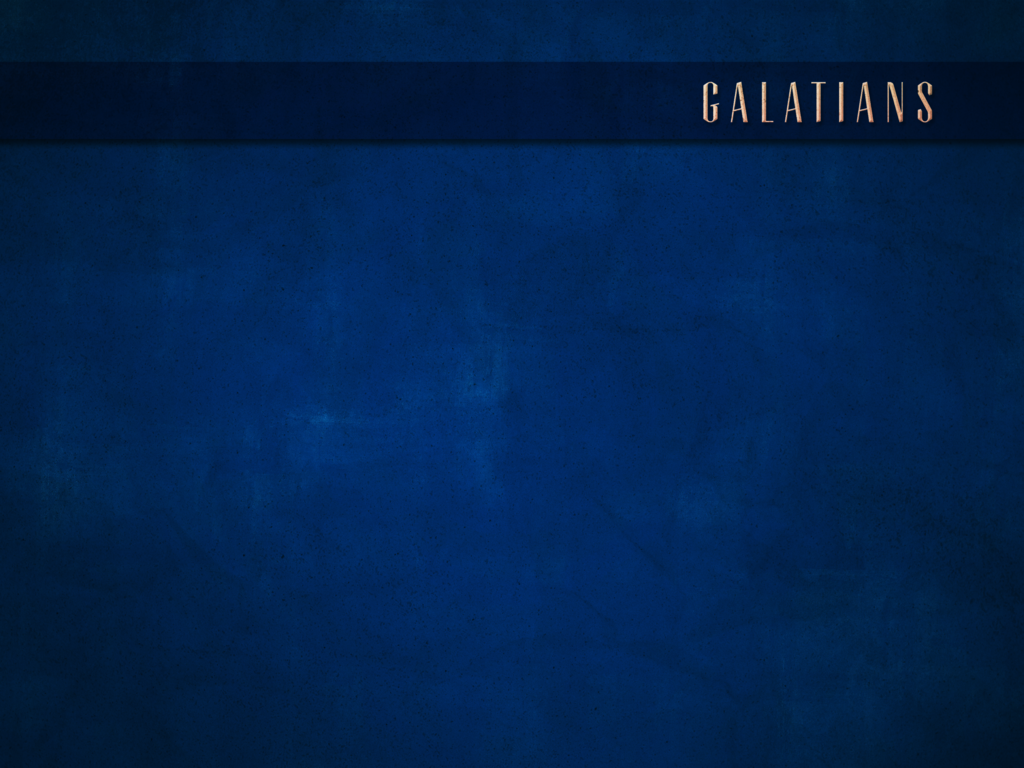 CHAPTER 6:6-10
6 And let the one who is taught the word share all good things with him who teaches.7 Do not be deceived, God is not mocked; for whatever a man sows, this he will also reap.8 For the one who sows to his own flesh shall from the flesh reap corruption, but the one who sows to the Spirit shall from the Spirit reap eternal life.9 And let us not lose heart in doing good, for in due time we shall reap if we do not grow weary.10 So then, while we have opportunity, let us do good to all men, and especially to those who are of the household of the faith.
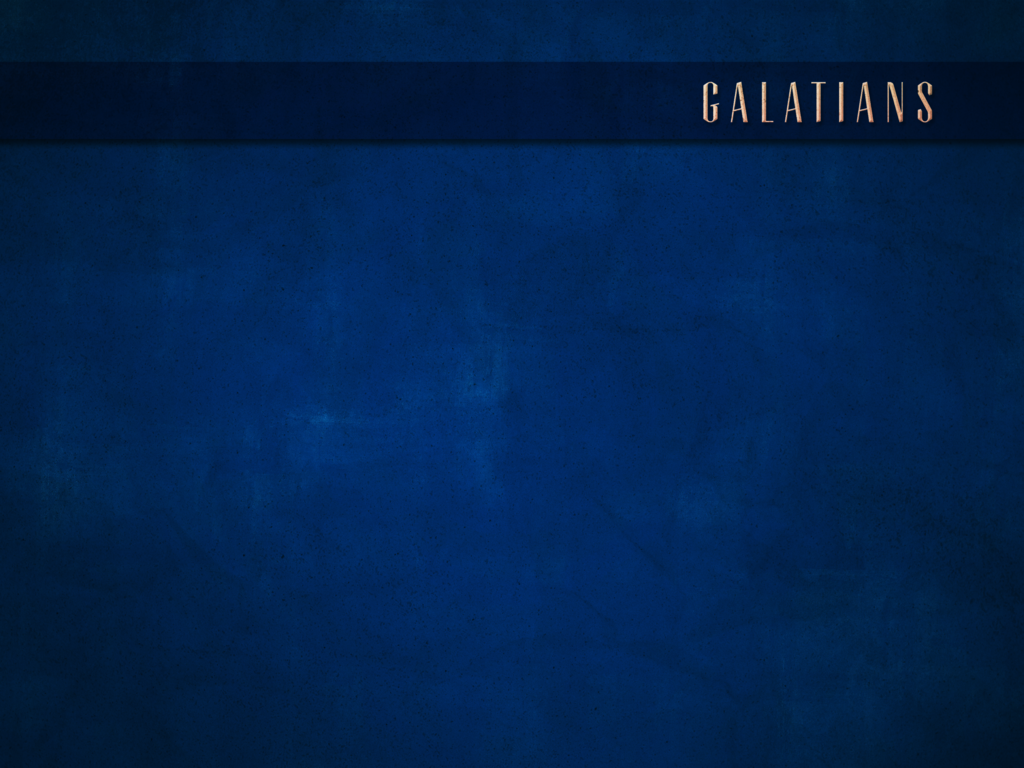 CHAPTER 6:6-10
6 And let the one who is taught the word share all good things with him who teaches.7 Do not be deceived, God is not mocked; for whatever a man sows, this he will also reap.8 For the one who sows to his own flesh shall from the flesh reap corruption, but the one who sows to the Spirit shall from the Spirit reap eternal life.9 And let us not lose heart in doing good, for in due time we shall reap if we do not grow weary.10 So then, while we have opportunity, let us do good to all men, and especially to those who are of the household of the faith.
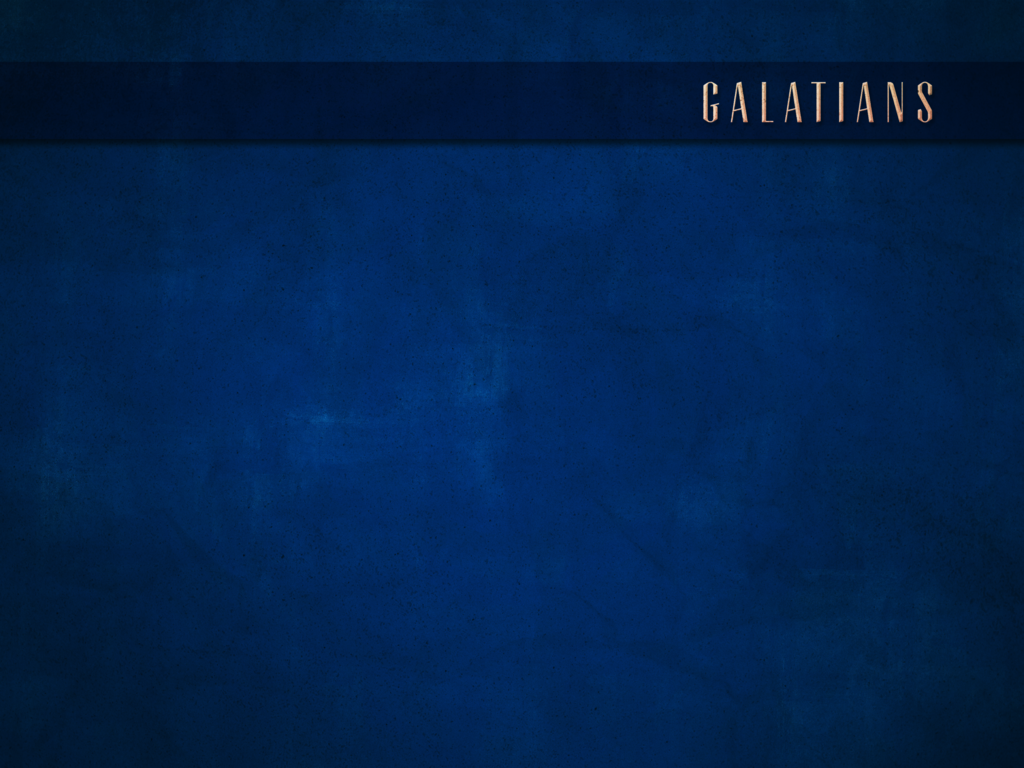 CHAPTER 6:6-10
6 And let the one who is taught the word share all good things with him who teaches.7 Do not be deceived, God is not mocked; for whatever a man sows, this he will also reap.8 For the one who sows to his own flesh shall from the flesh reap corruption, but the one who sows to the Spirit shall from the Spirit reap eternal life.9 And let us not lose heart in doing good, for in due time we shall reap if we do not grow weary.10 So then, while we have opportunity, let us do good to all men, and especially to those who are of the household of the faith.
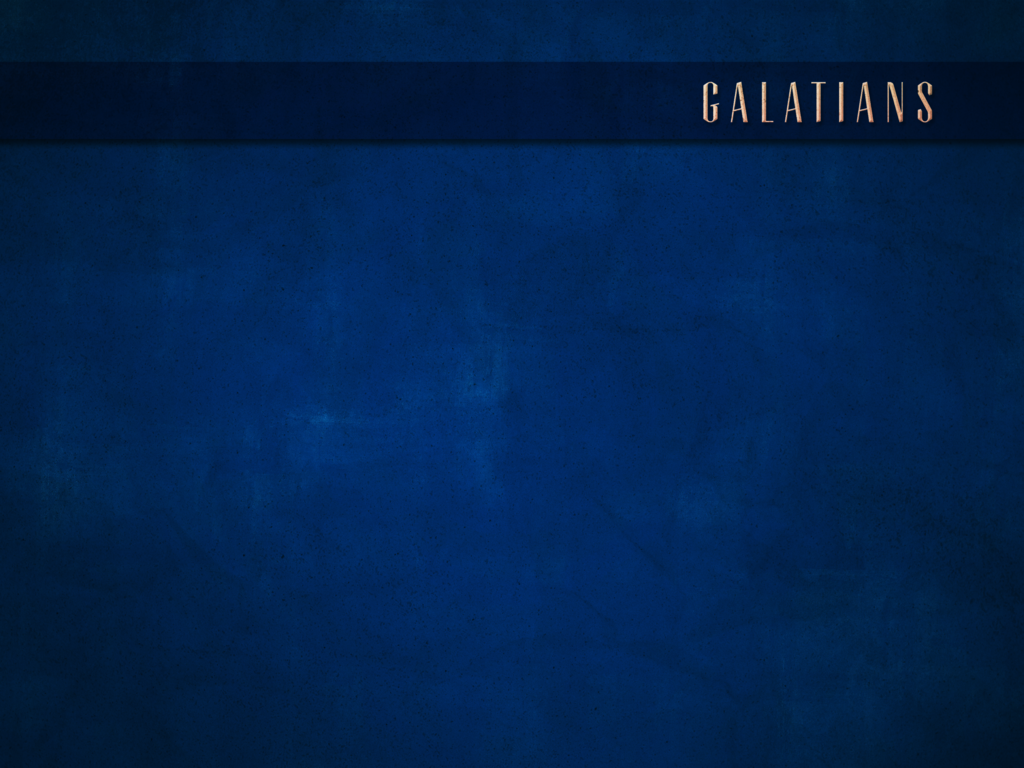 CHAPTER 6:6-10
6 And let the one who is taught the word share all good things with him who teaches.7 Do not be deceived, God is not mocked; for whatever a man sows, this he will also reap.8 For the one who sows to his own flesh shall from the flesh reap corruption, but the one who sows to the Spirit shall from the Spirit reap eternal life.9 And let us not lose heart in doing good, for in due time we shall reap if we do not grow weary.10 So then, while we have opportunity, let us do good to all men, and especially to those who are of the household of the faith.